IELTSThe International English Language Testing System
ผศ. ดร. พนิตนาฏ ชูฤกษ์
READING
READING PASSAGE 1 
You should spend about 20 minutes on Questions 1-13, which are based on Reading Passage 1 below.
Crop-growing skyscrapers
		By the year 2050, nearly 80% of the Earth's population will live in urban centres. Applying the most conservative estimates to current demographic trends, the human population will increase by about three billion people by then. An estimated 109 hectares of new land (about 20% larger than Brazil)
will be needed to grow enough food to feed them, if traditional farming methods continue as they are practised today. At present, throughout the world, over 80% of the land that is suitable for raising crops is in use. Historically, some 15% of that has been laid waste by poor management practices. What can be done to ensure enough food for the world's population to live on?
The concept of indoor farming is not new, since hothouse production of tomatoes and other produce has been in vogue for some time. What is new is the urgent need to scale up this technology to accommodate another three billion people. Many believe an entirely new approach to indoor farming is required, employing cutting-edge
technologies. One such proposal is for the 'Vertical Farm'. The concept is of multi-storey buildings in which food crops are grown in environmentally controlled conditions. Situated in the heart of urban centres, they would drastically reduce the amount of transportation required to bring food to consumers. Vertical
farms would need to be efficient, cheap to construct and safe to operate. If successfully implemented, proponents claim, vertical farms offer the promise of urban renewal, sustainable production of a safe and varied food supply (through year-round production of all crops), and the eventual repair of ecosystems that have been sacrificed for horizontal farming.
It took humans 10,000 years to learn how to grow most of the crops we now take for granted. Along the way, we despoiled most of the land we worked, often turning verdant, natural ecozones into semi-arid deserts. Within that same time frame, we evolved into an urban species, in which 60% of the human population now lives vertically in
cities. This means that, for the majority, we humans have shelter from the elements, yet we subject our food bearing plants to the rigours of the great outdoors and can do no more than hope for a good weather year. However, more often than not now, due to a rapidly changing climate, that is not what happens. Massive floods, long droughts, hurricanes
and severe monsoons take their toll each year, destroying millions of tons of valuable crops.
		The supporters of vertical farming claim many potential advantages for the system. For instance, crops would be produced all year round, as they would be kept in artificially controlled, optimum  
growing conditions. There would be no
weather-related crop failures due to droughts, floods or pests. All the food could be grown organically, eliminating the need for herbicides, pesticides and fertilisers. The system would greatly reduce the incidence of many infectious diseases that are acquired at the agricultural interface. Although the system would consume
energy, it would return energy to the grid via methane generation from composting non-edible parts of plants. It would also dramatically reduce fossil fuel use, by cutting out the need for tractors, ploughs and shipping.
		A major drawback of vertical farming, however, is that the plants would require artificial
light. Without it, those plants nearest the windows would be exposed to more sunlight and grow more quickly, reducing the efficiency of the system. Single-storey greenhouses have the benefit of natural overhead light: even so, many still need artificial lighting. A multi-storey facility with no natural overhead light would require far more.
Generating enough light could be prohibitively expensive, unless cheap, renewable energy is available, and this appears to be rather a future aspiration than a likelihood for the near future.
		One variation on vertical farming that has been developed is to grow plants in stacked trays that move on rails. Moving the trays allows the
plants to get enough sunlight. This system is already in operation, and works well within a single-storey greenhouse with light reaching it from above: it is not certain, however, that it can be made to work without that overhead natural light.
		Vertical farming is an attempt to address the undoubted problems that we face in producing
Enough food for a growing population. At the moment, though, more needs to be done to reduce the detrimental impact it would have on the environment, particularly as regards the use of energy. While it is possible that much of our food will be grown in skyscrapers in future, most experts
currently believe it is far more likely that we will simply use the space available on urban rooftops.
Questions 1-7
Complete the sentences below. 
Choose NO MORE THAN TWO WORDS from the passage for each answer. 
Write your answers in boxes 1-7 on your answer sheet.
Indoor farming
1	Some food plants, including ………...... , are already grown indoors.
2	Vertical farms would be located in ………………., meaning that there would be less need to take them long distances to customers.
3	Vertical farms could use methane from plants and animals to produce …………..... .
4	The consumption of ………………. would be cut  because agricultural vehicles would be
	unnecessary.
5	The fact that vertical farms would need …………………. light is a disadvantage.
6	One form of vertical farming involves planting in …………………… which are not fixed.
7	 The most probable development is that food will be grown on ………............ in towns and 	 cities.
Questions 8-13
Do the following statements agree with the information given in Reading Passage 1? 
In boxes 8-13 on your answer sheet, write 
	TRUE	   if the statement agrees with the information
	FALSE 	if the statement contradicts the information
	NOT GIVEN  	if the statement is no information.
8	Methods for predicting the Earth's population have recently changed.
9	Human beings are responsible for some of the destruction to food-producing land.
10	The crops produced in vertical al farms will depend on the season.
11	Some damage to food crops is caused by climate change. 
12	Fertilisers will be needed for certain crops in vertical farms. 
13	Vertical farming will make plants less likely to be affected by infectious diseases.
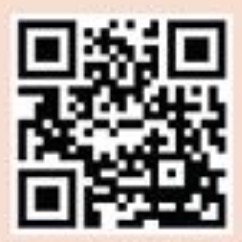 ผศ.ดร.พนิตนาฏ ชูฤกษ์
www.english-panidnad.com
panidnadc@hotmail.com